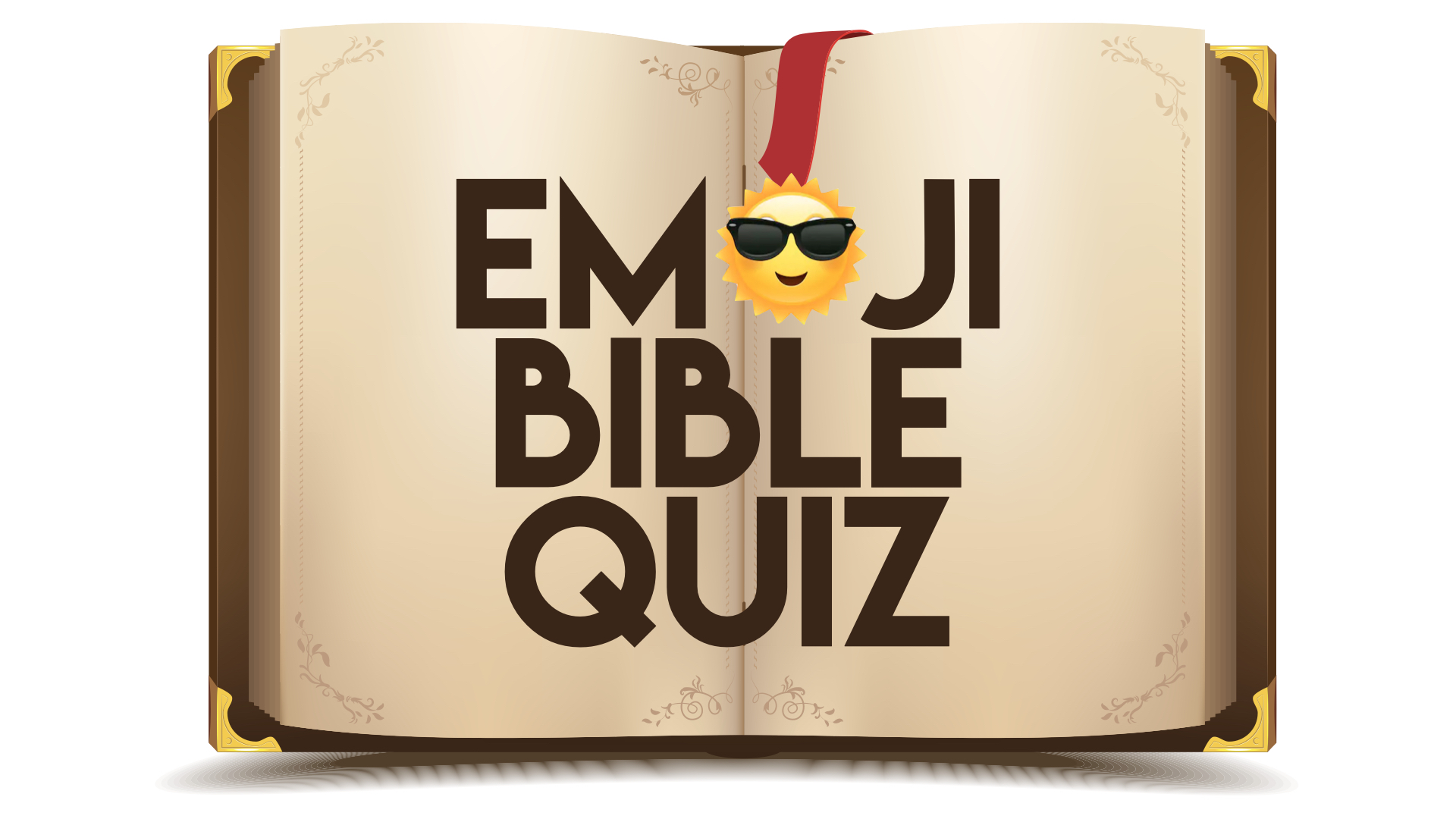 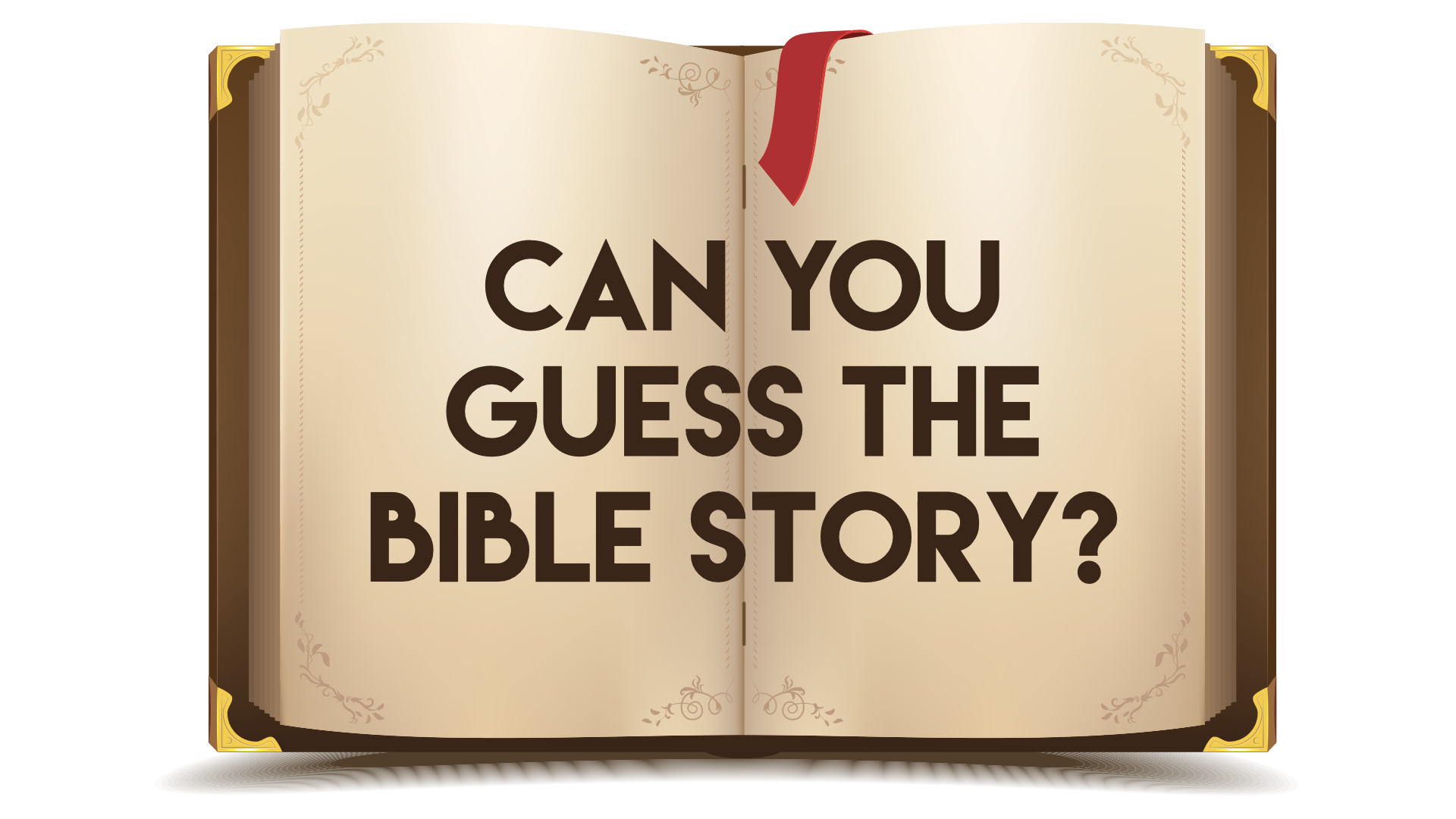 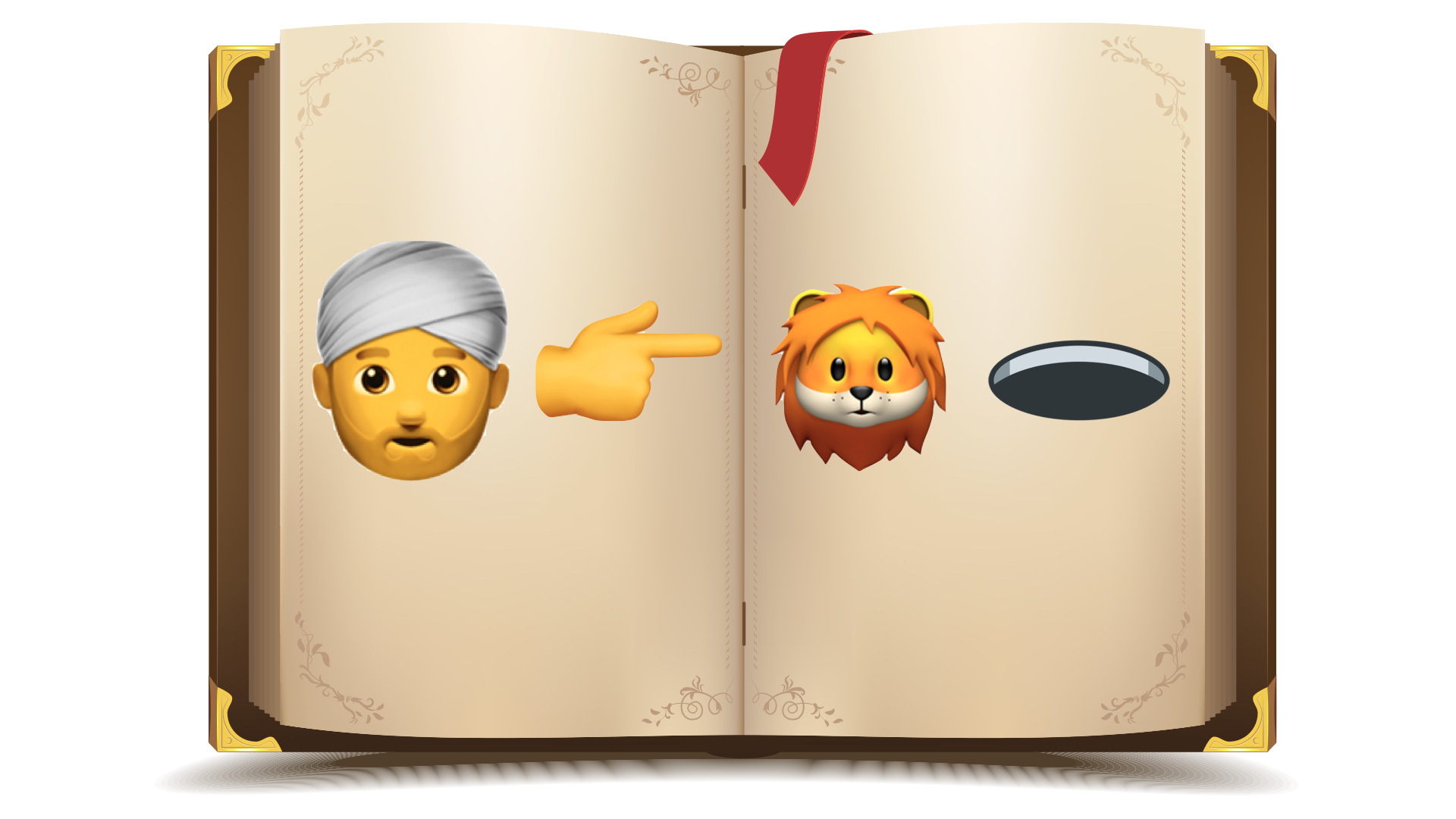 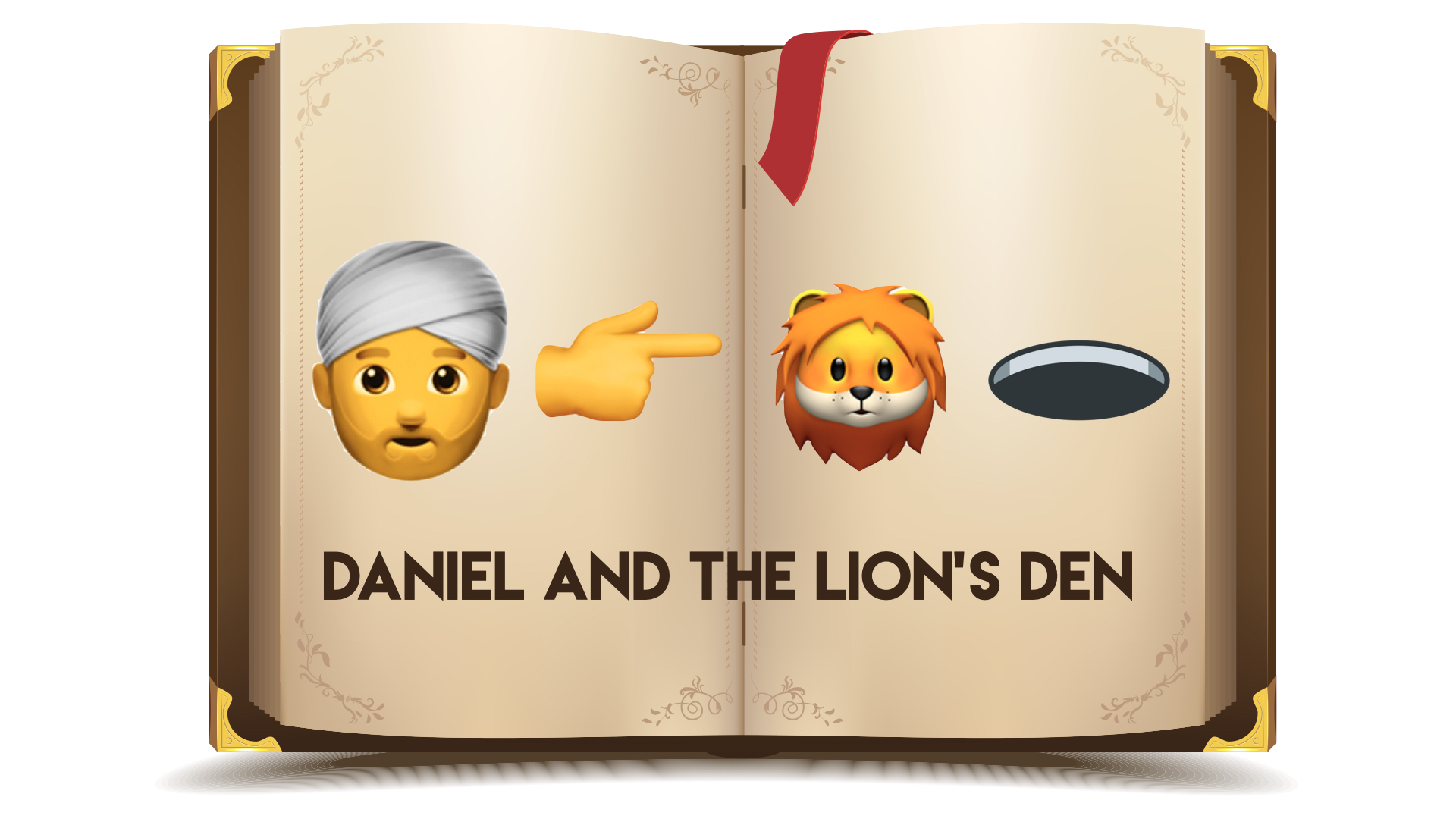 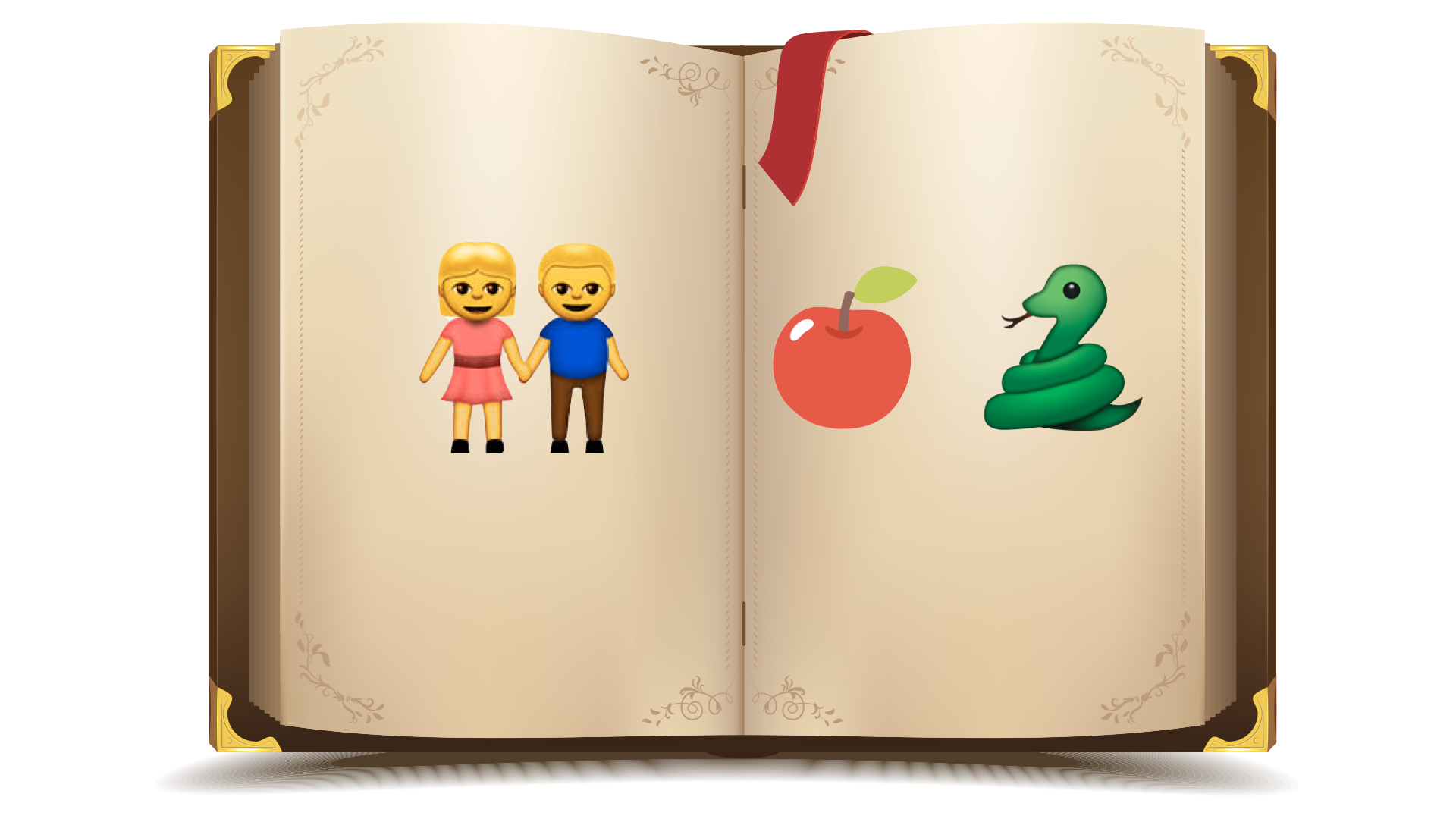 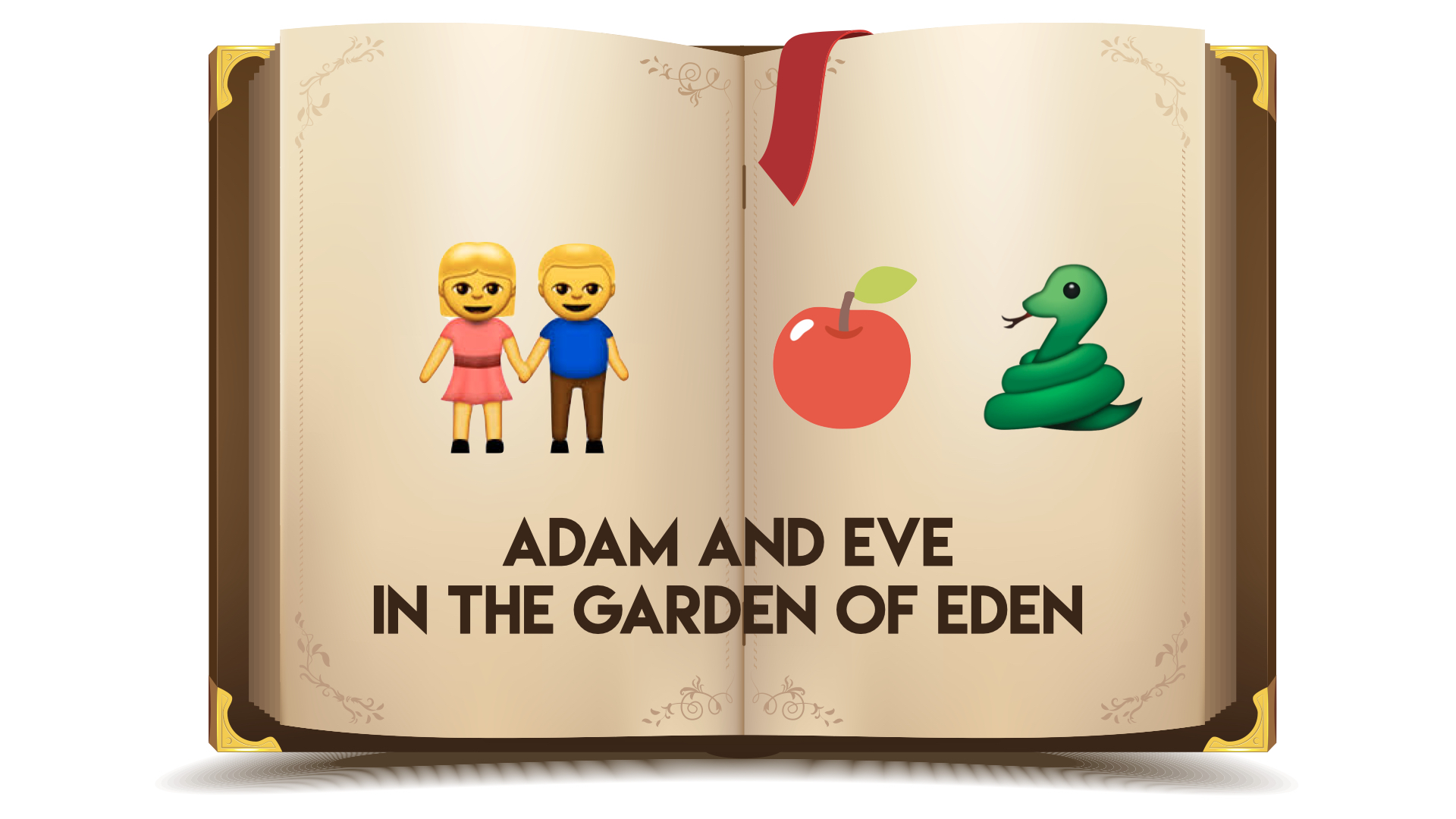 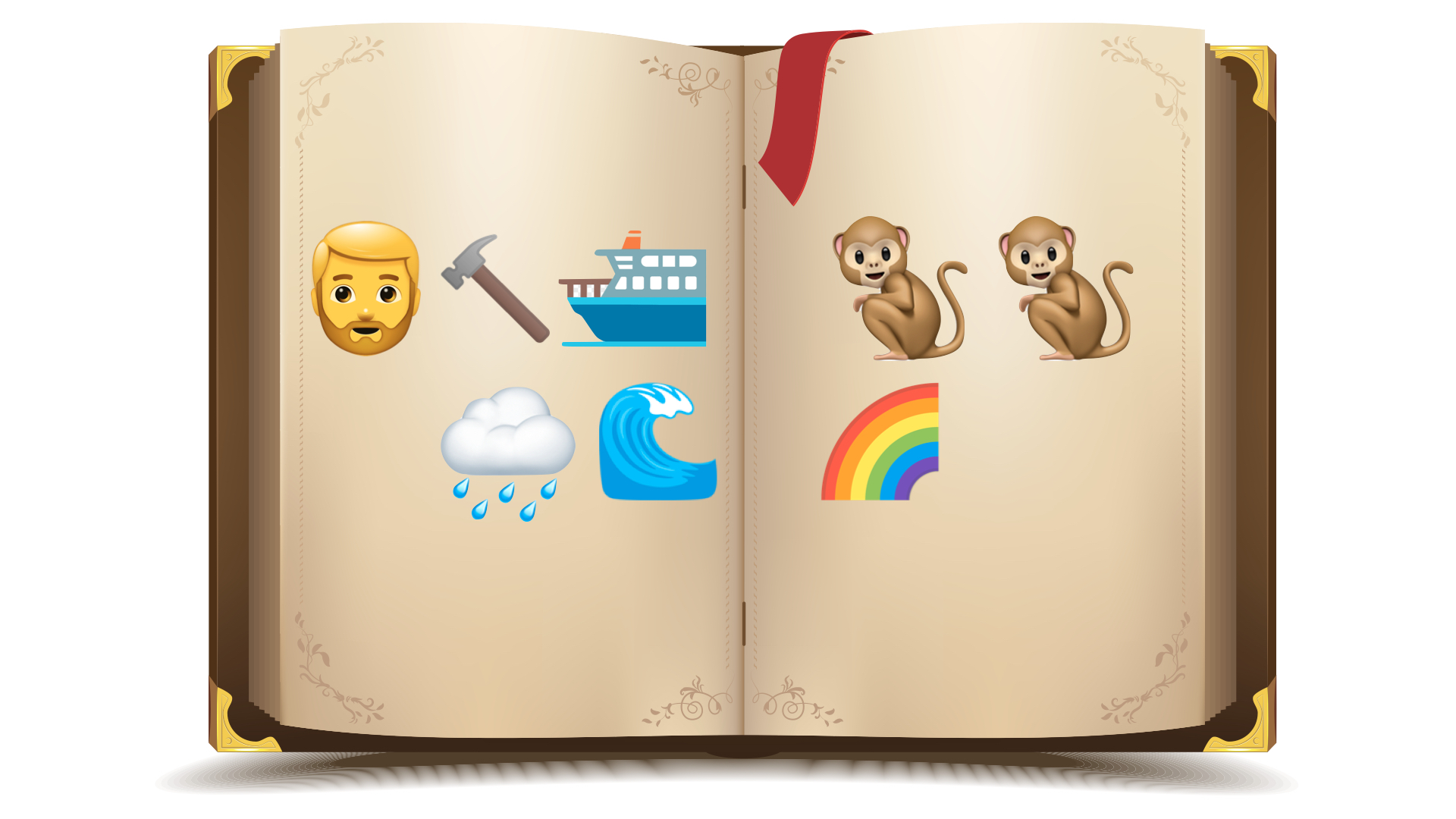 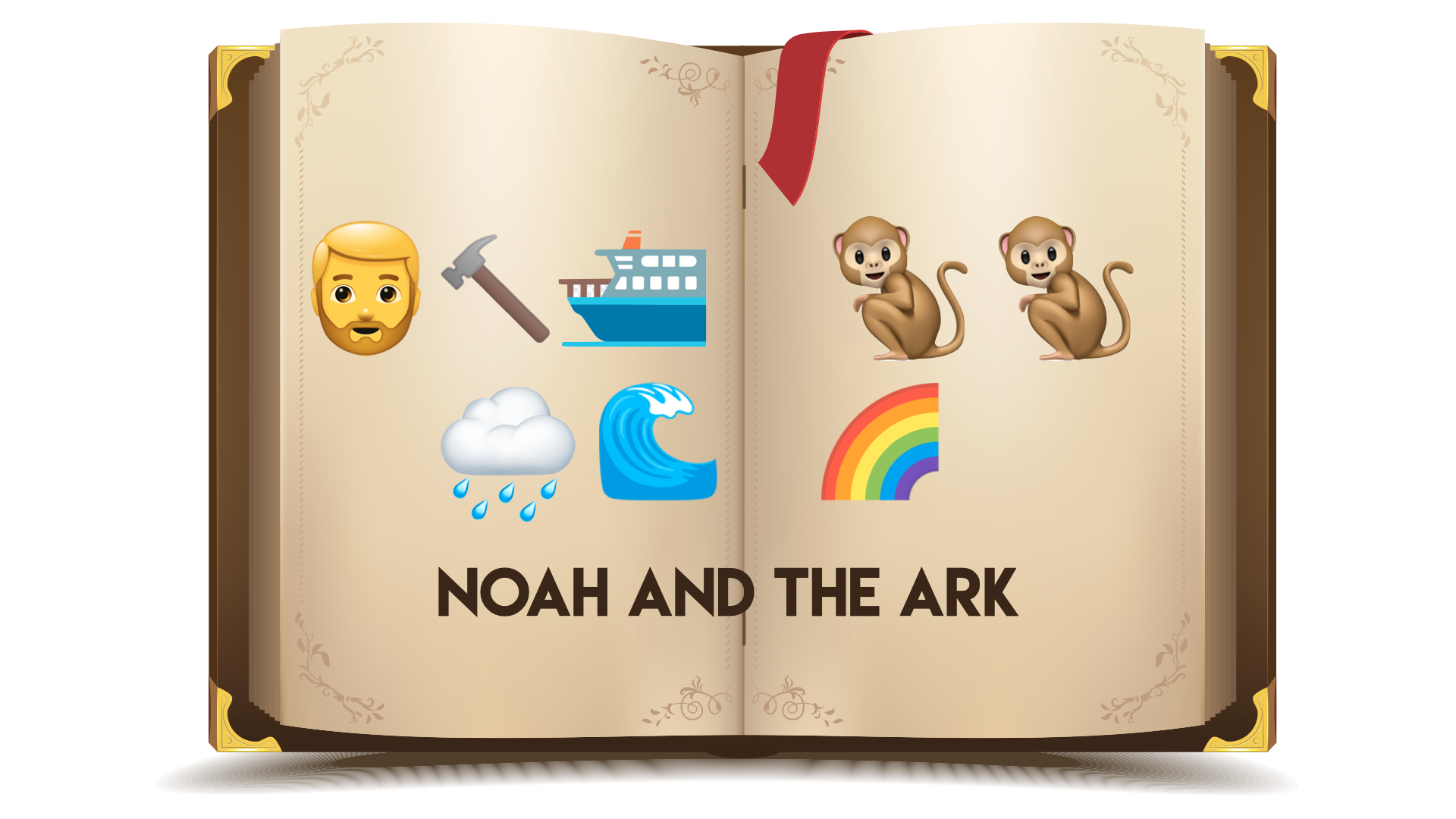 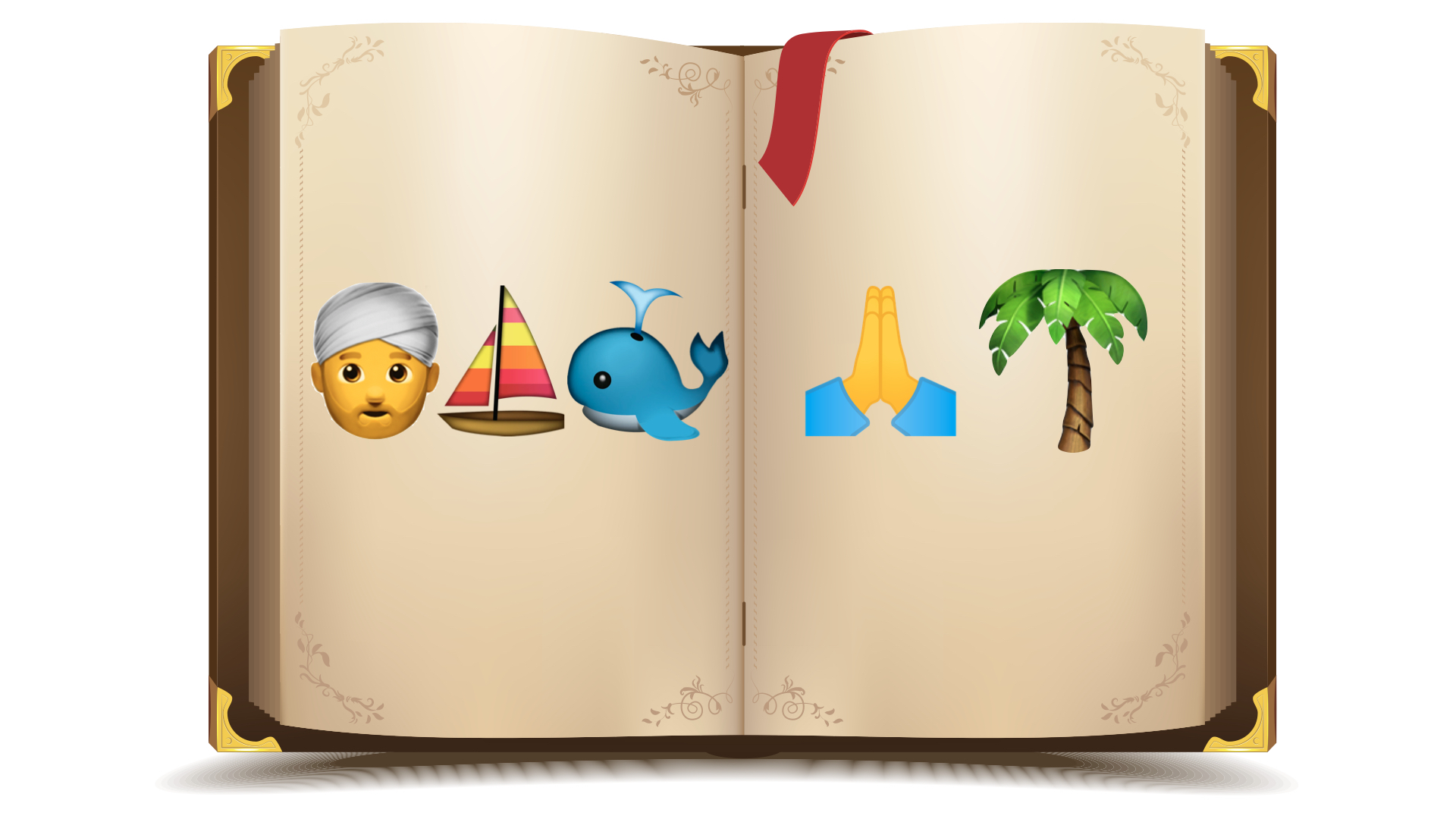 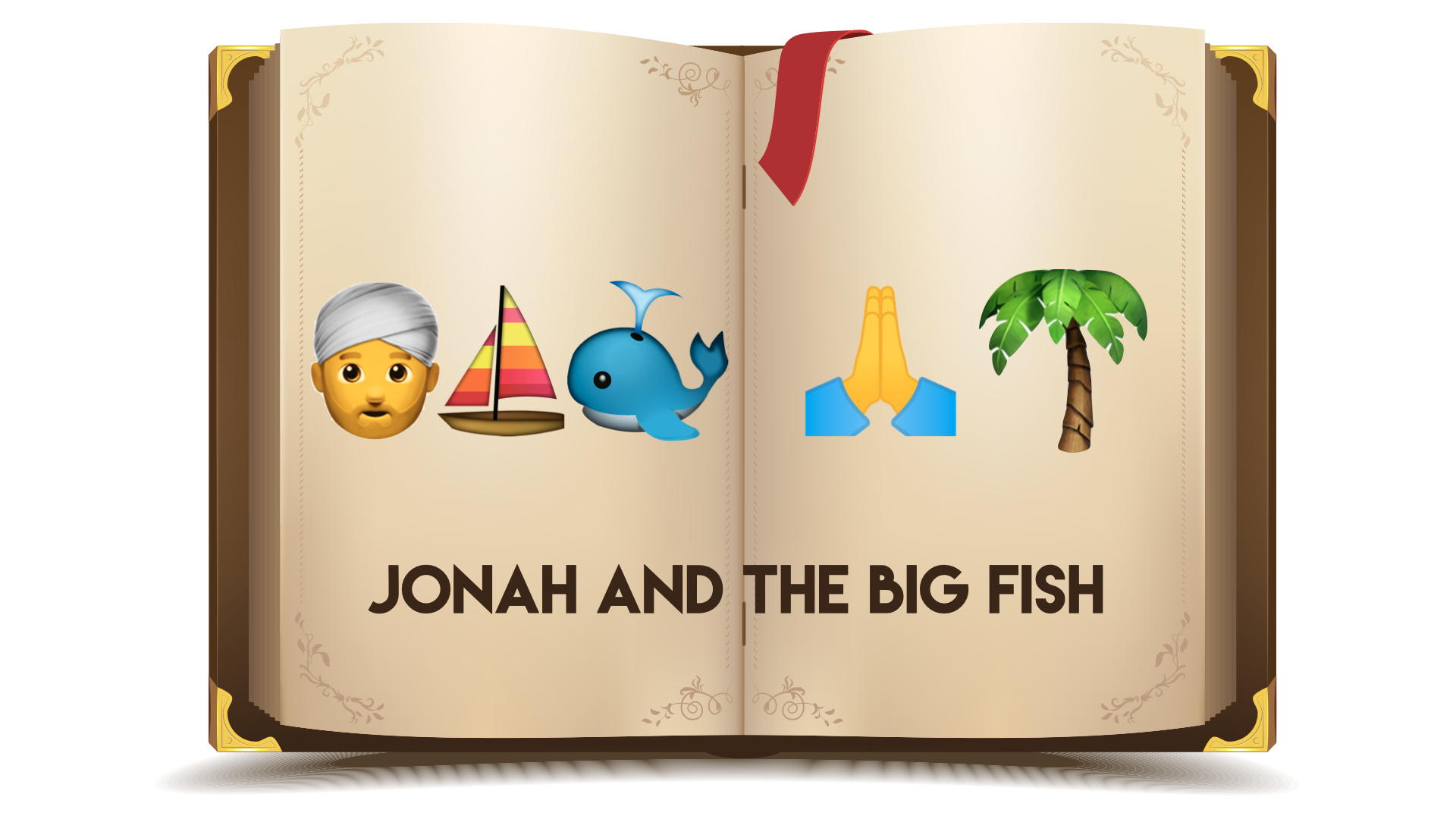 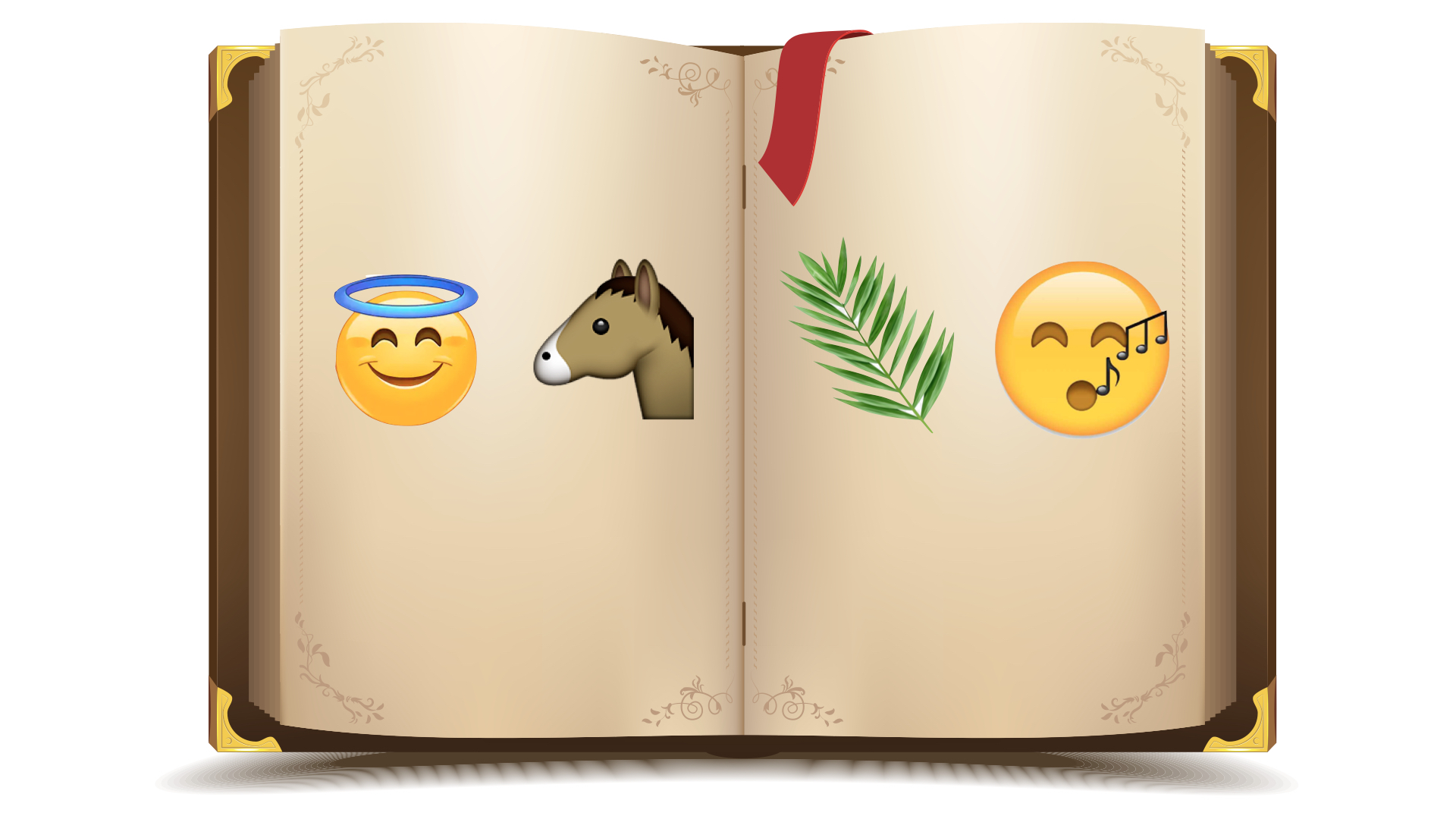 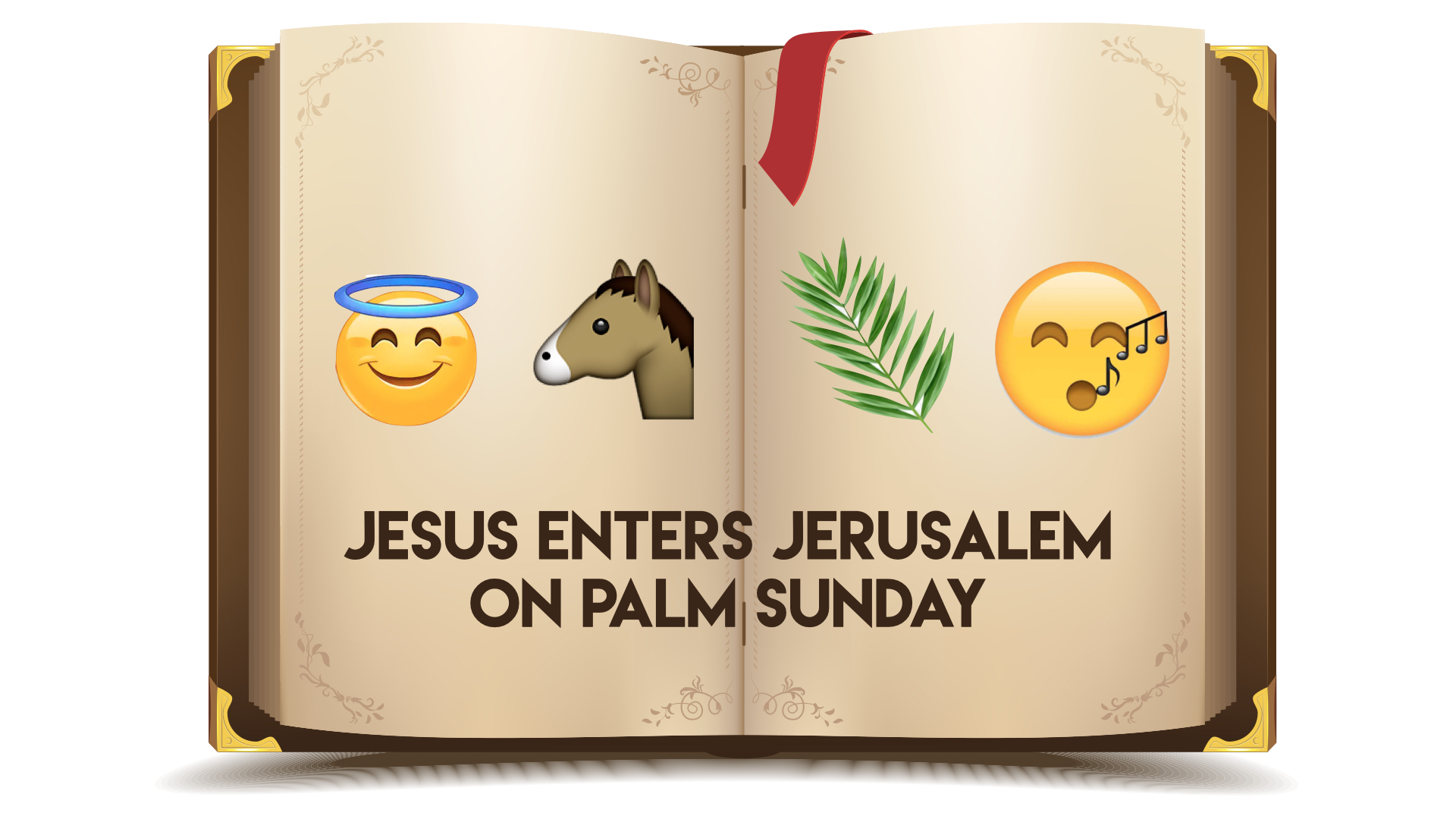 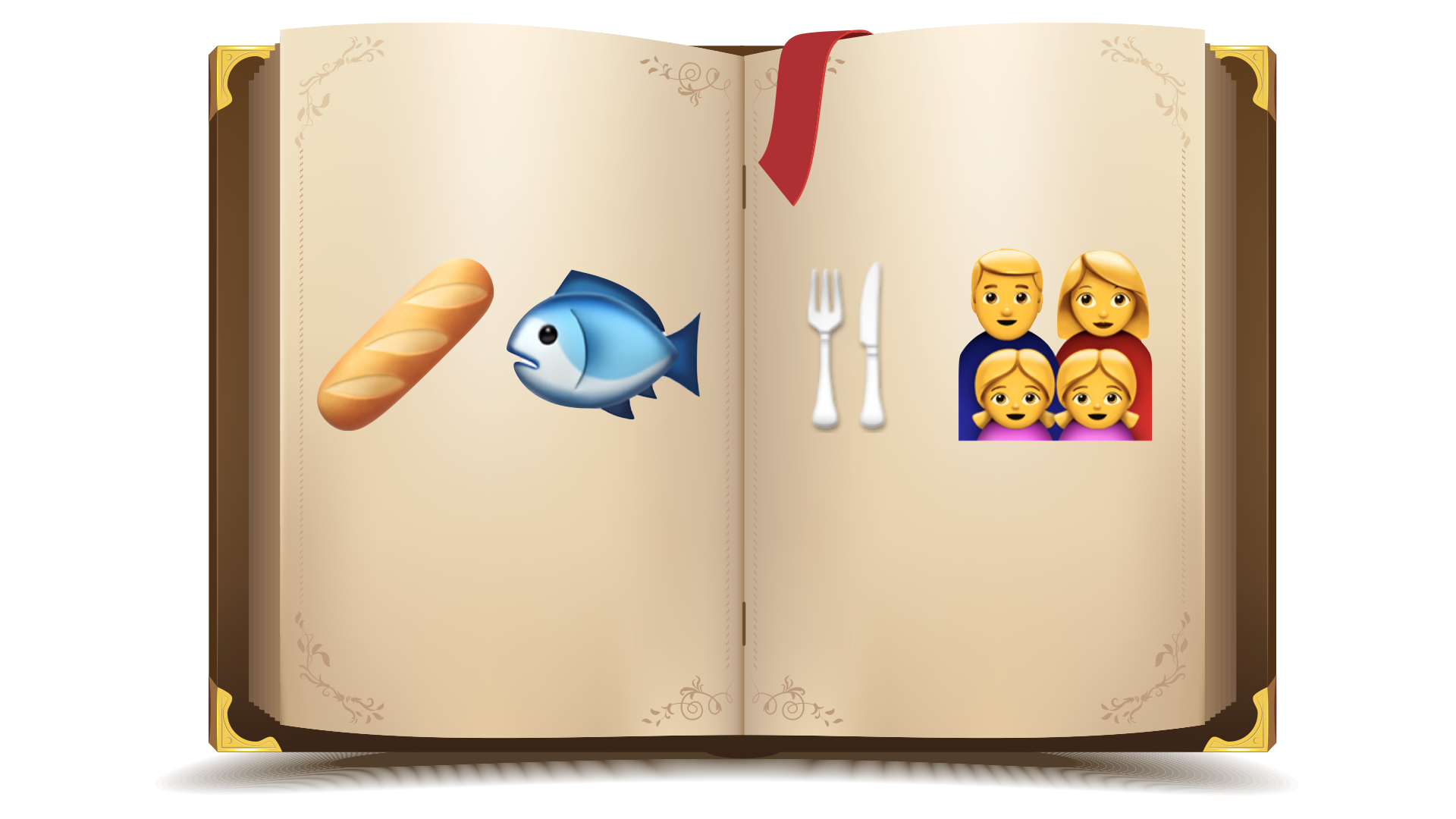 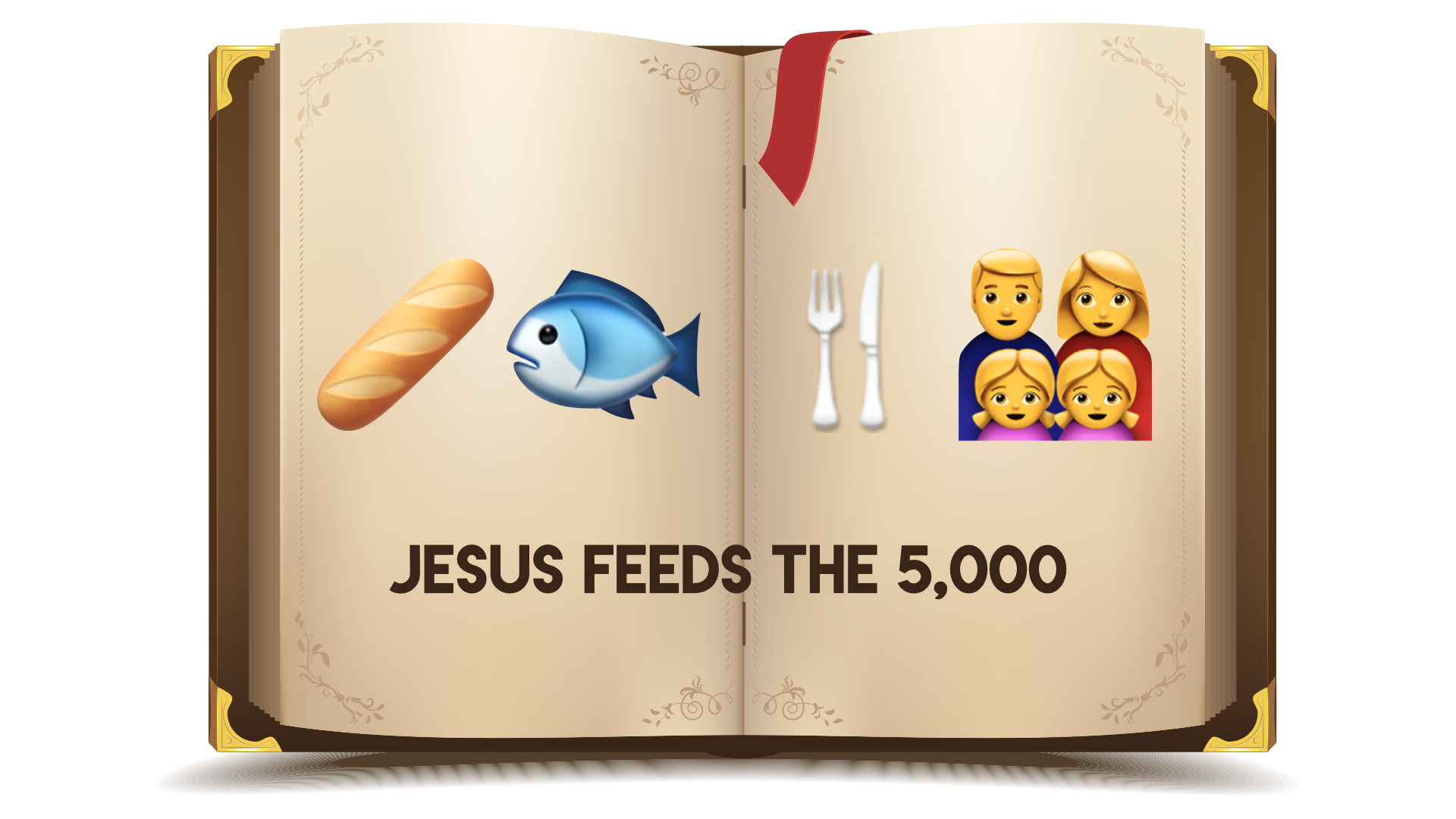 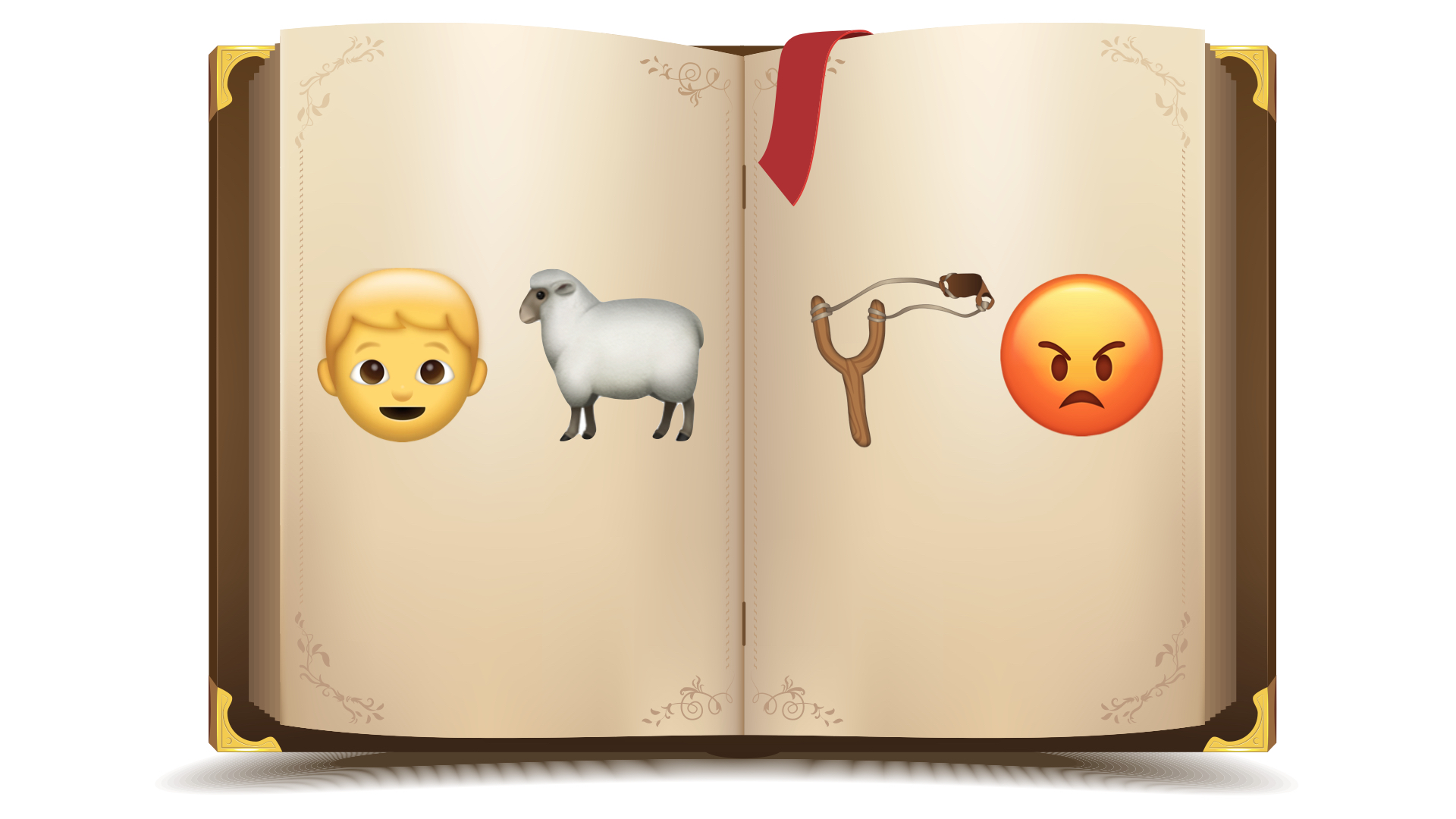 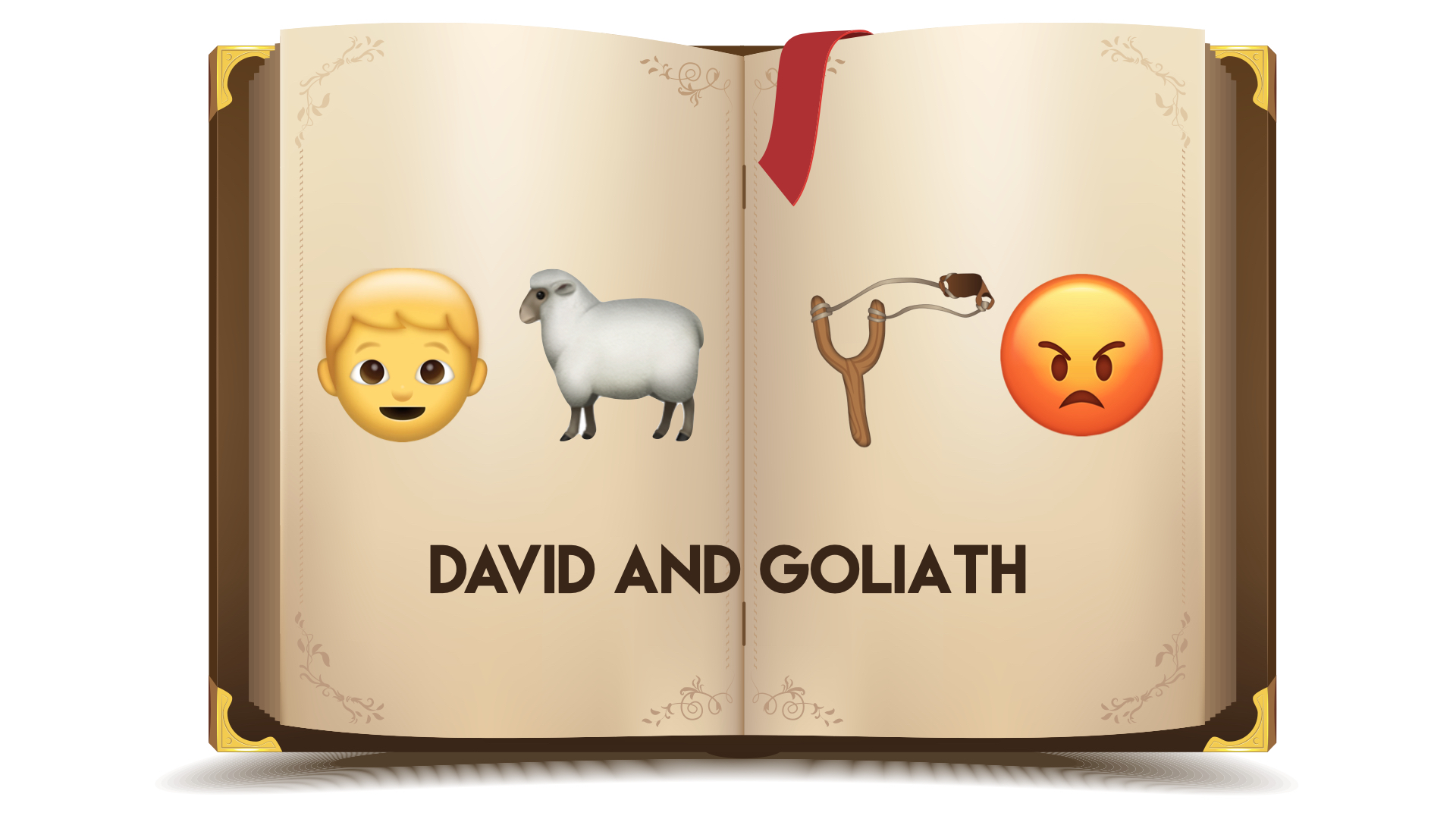 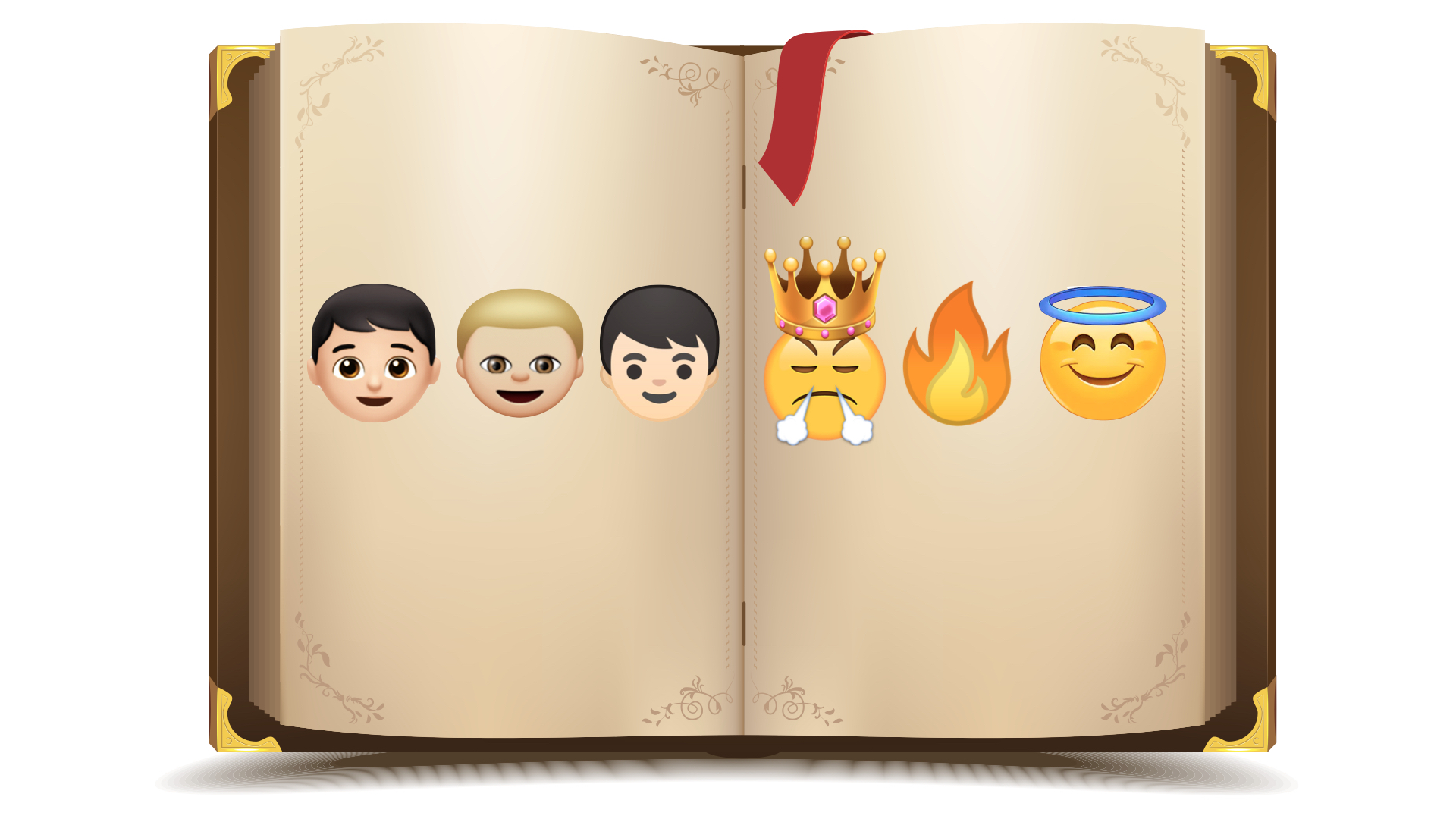 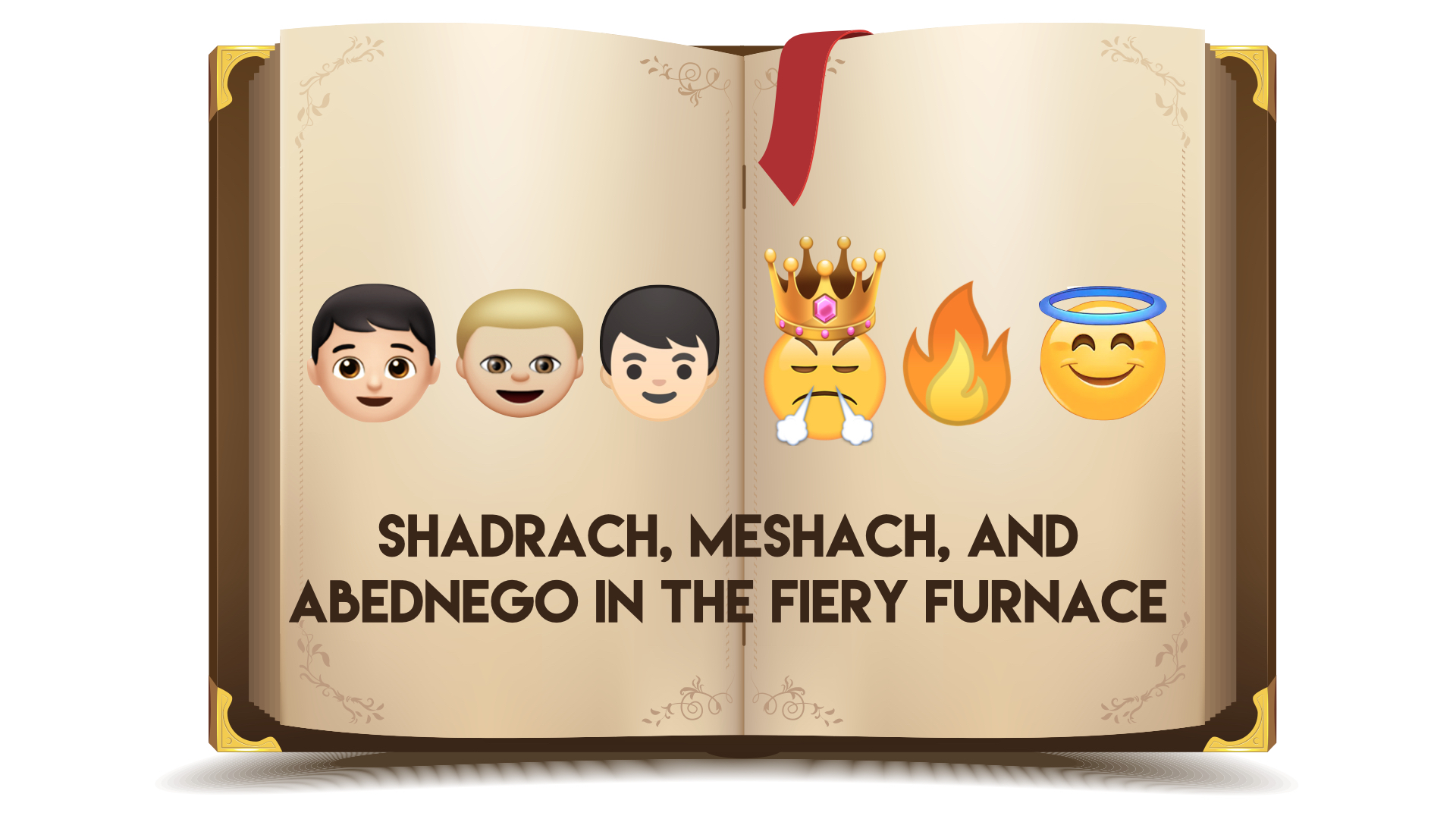 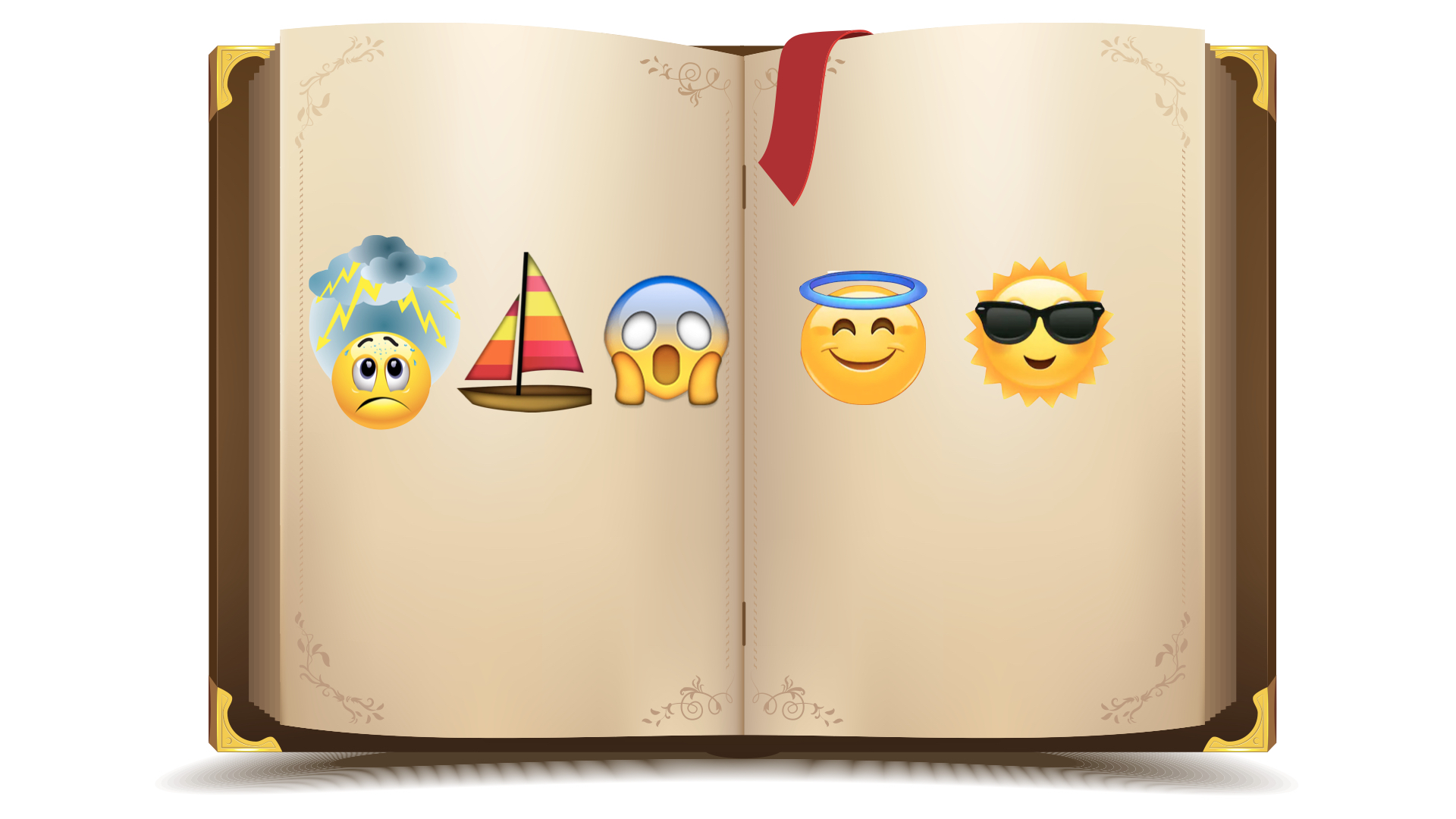 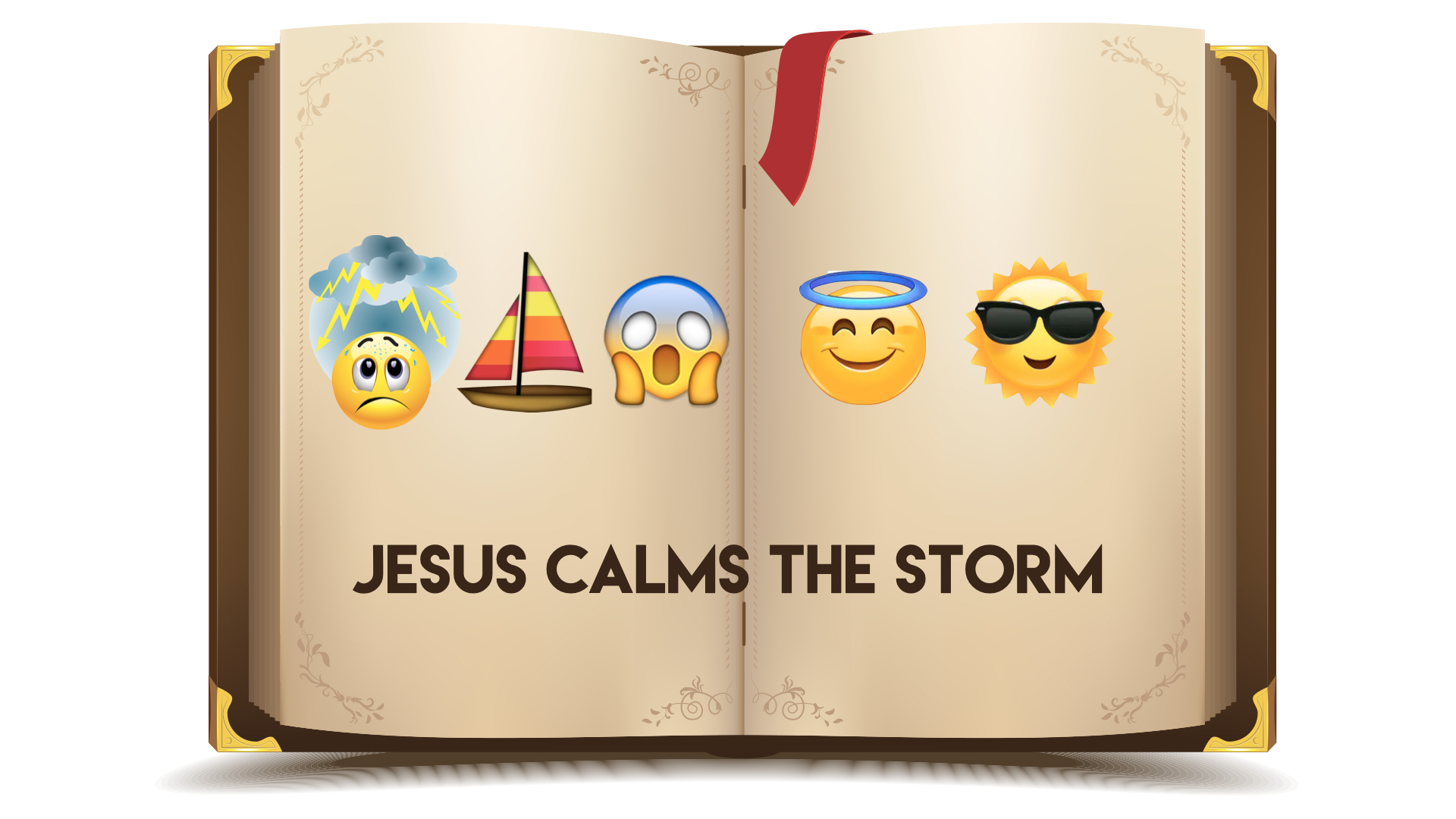 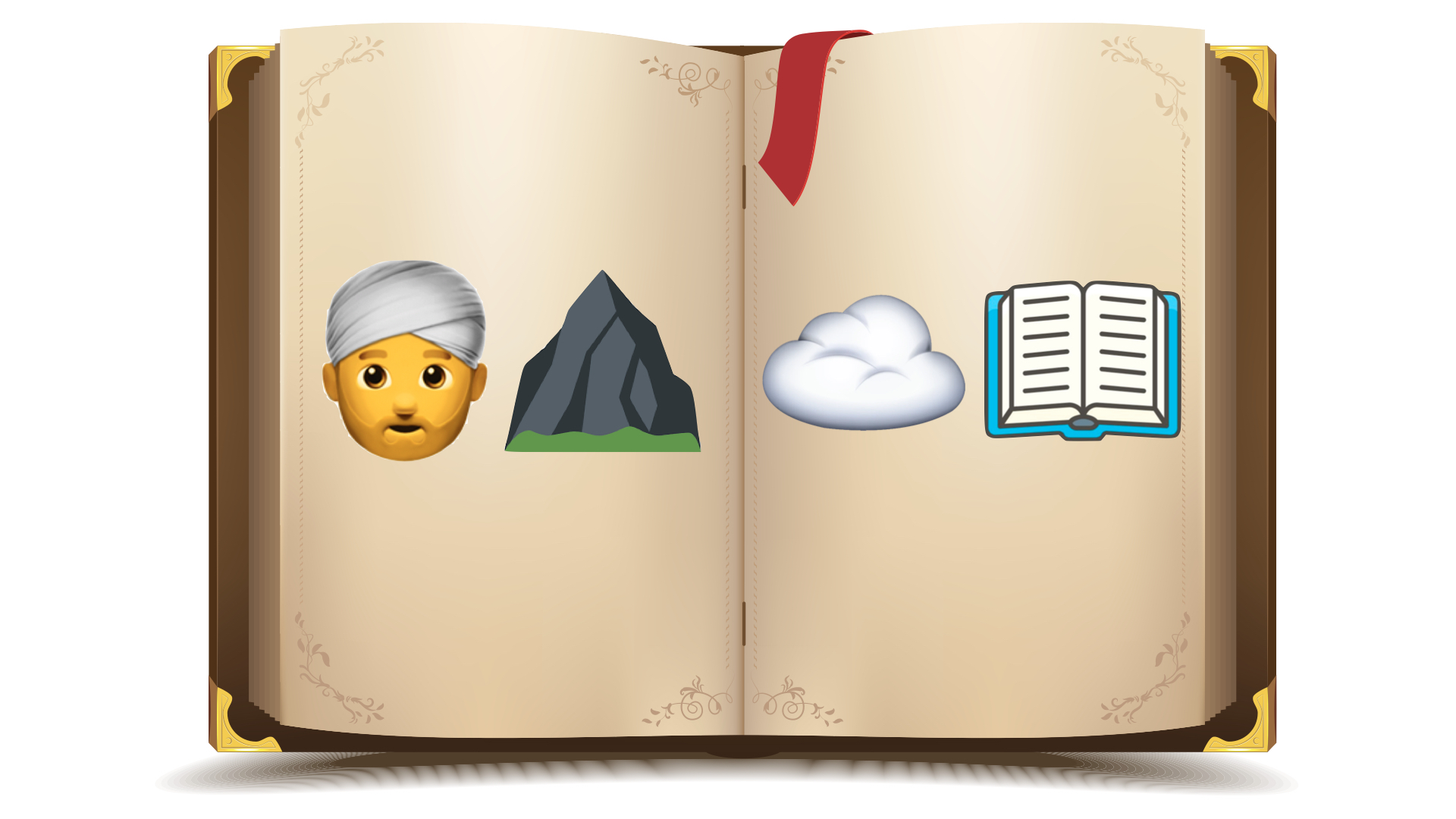 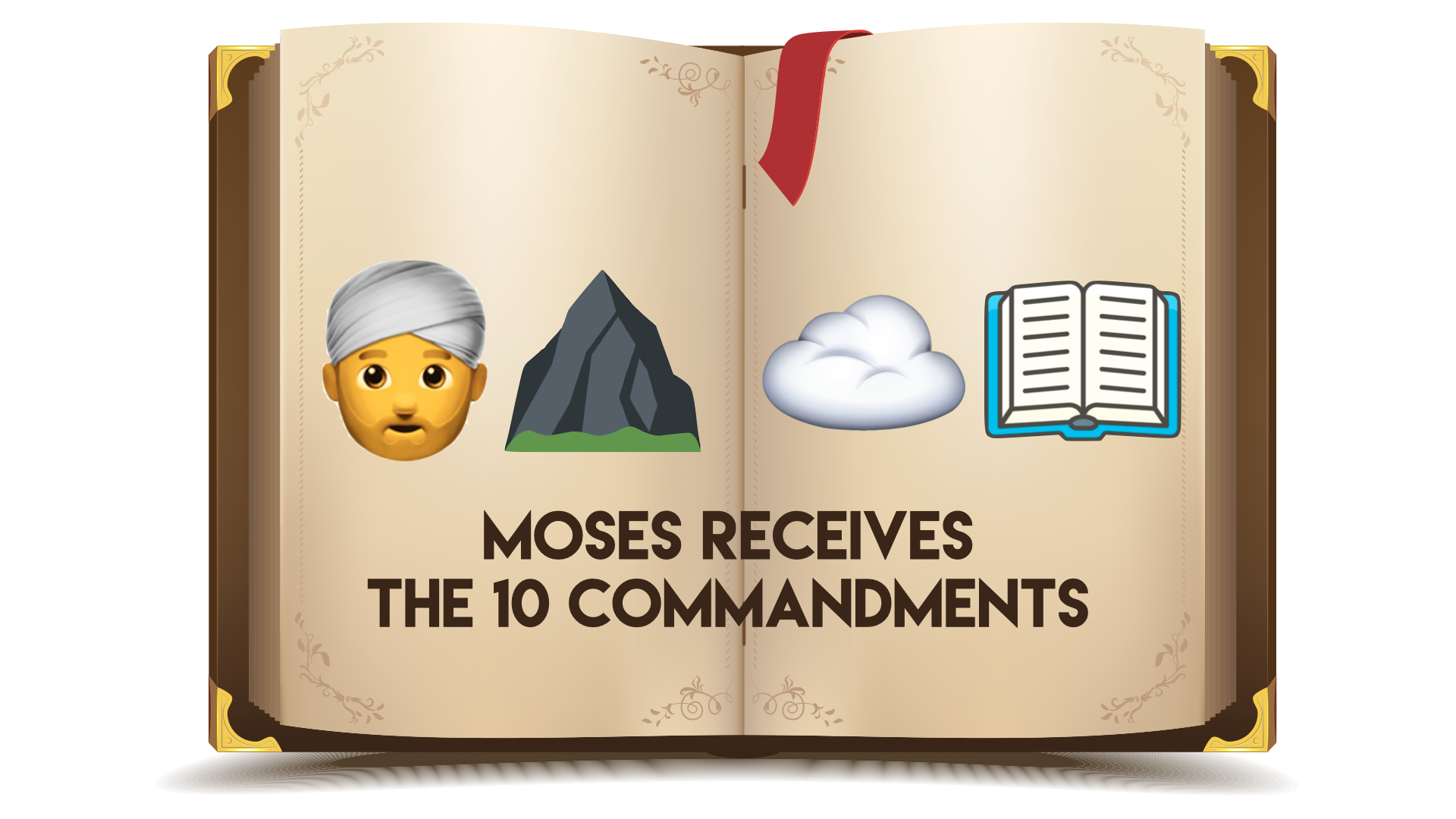 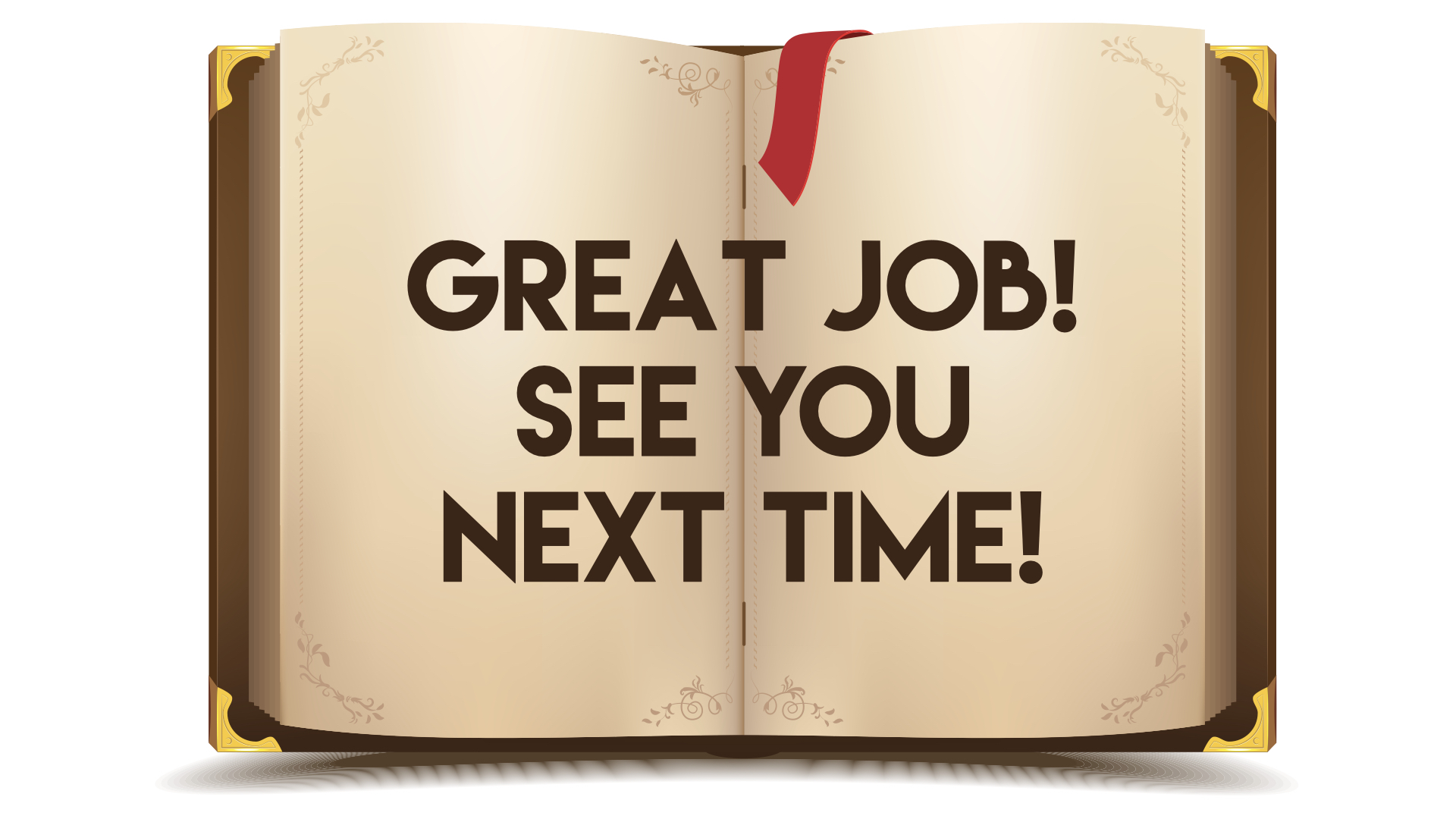 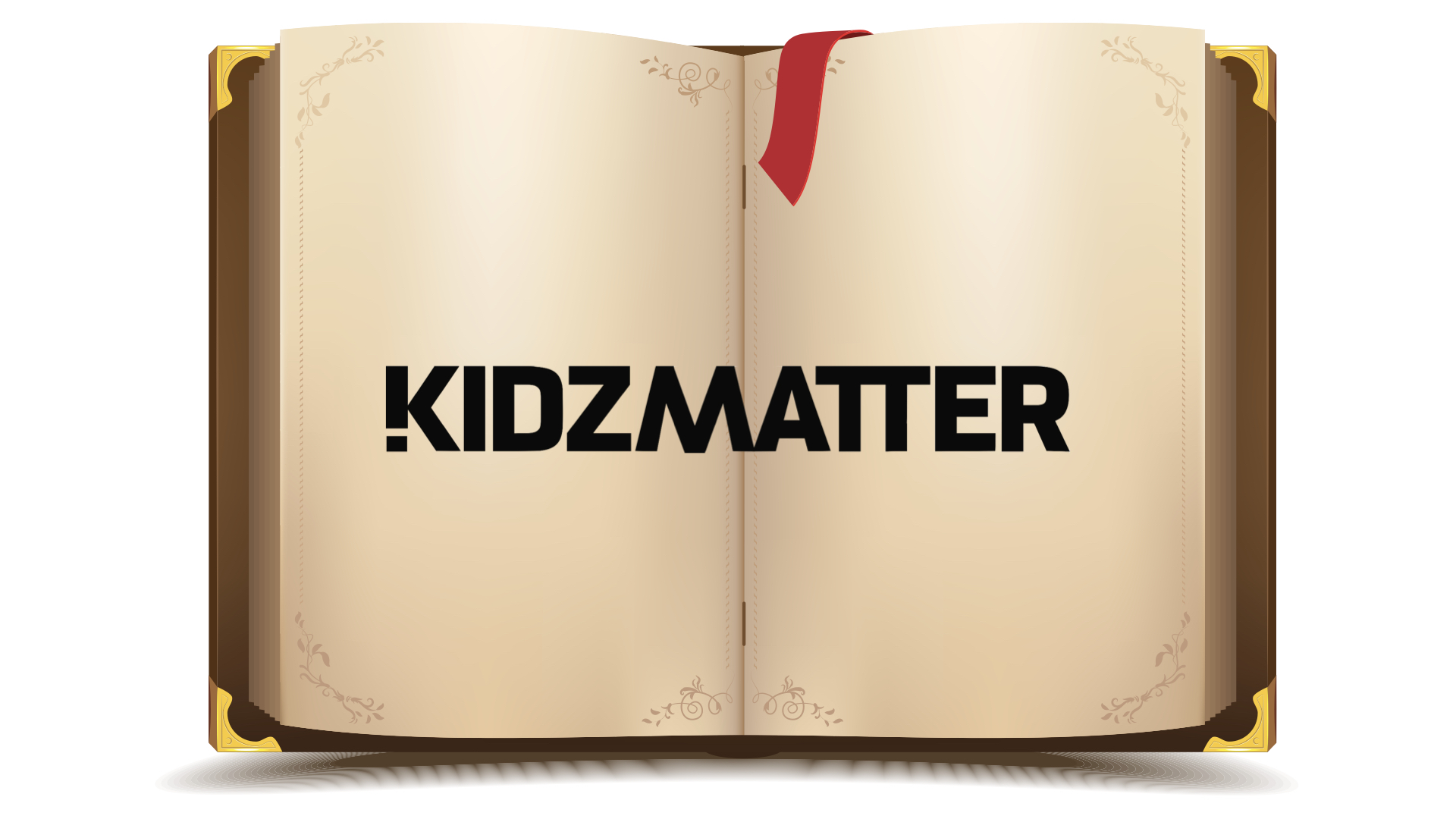 Youth Ministry in the Digital Era
APCE Annual Event 2021
By: Jessie Kuehner
jessiekuehner@gmail.com
For workshop attendees who need help having technical issues: 478-321-6004.
Overview
Practices for Virtual Youth Group
Digital Mission
Social Media and Digital Tools
Tech Tools
Roundtables
I draw your attention to the round tables at 2:45pm EST, after this workshop.  Four of them relate directly to material I will be dealing with and would be a great place to dig deeper and to engage in further discussion.  Those roundtables are:
   Roundtable R-4: Big Ideas In Youth Ministry: Best Practices for Virtual Youth Group
    Roundtable R-10: Hands OFF Mission
   Roundtable R-13: Social Media and Digital tools for connectional ministry
Roundtable R-16: Tech Tools and Best Practices
What’s Youth’s life like now?
Are they in person at school or attending virtually
Virtual students have 35 Zoom meetings a week for school alone
Zoom Fatigue!!!
Not all have computers
Not all with computers have internet or their school computers have things blocked
Some of them their safe place is gone.
Zoom Youth Meetings
Safety
Limit the meeting to 1 hour or so
Respect their time
Change subjects to keep attention
Disable pm, but allow chat to all
Games on Zoom
Games on Zoom
Polls
Kahoot
Silent Karaoke 
Virtual Escape Room
True or False
Amazing or Not
Headbands
Two truths and a tale
Psychiatrist
Never have I ever with fingers
I’m going to a picnic and I’m going to bring
Codenames
Ticket to ride
Games on Zoom
Jackbox games  
https://www.howtogeek.com/666748/how-to-play-jackbox-on-zoom/
BOX OF LIES
MAFIA




TRUE FACTS
ROCK, PAPER, SCISSORS
REVERSE CHARADES
PICTIONARY
HOME SCAVENGER HUNT
Not all Curriculum works easily on Zoom
Non-Zoom Youth Meetings
Sunday school in a box each month
Lent in a bag 
(mapline.org)
Virtual youth rooms
Teleparty 
https://www.netflixparty.com/
Discord
Voicethread app
Fundraising
Sell t-shirts
Online auctions
Envelope board
Social Media and Communication
Hootsuit 
Free for non-profits
Remind
Virtual Youth Room or Office
In the notes is a spreadsheet on what Social Medias are currently out there, their main audiences, their uses, pros, cons and safety needed.
Virtual Youth Room or Office
https://docs.google.com/presentation/d/1cXfIcE9WsRSu4JQrYrhKqIyqHmrhw16Au9ecO5ydjis/preview?slide=id.gb520b8559a_1_275
In the notes there is a how to create a Virtual Youth Room or Office 
Rebecca Guzman
Virtual Youth Mission Events
Create hangtags for doors around their neighborhoods, hang them one week saying that they would pick up next week, then they pick up next week and you have a drop off time either at the church or food pantry
Mission photo scavenger hunt
Assign certain sections of the church for them to landscape
Virtual Youth Mission Events
Chalk driveways of elderly of the church with love messages
Valentines care baskets for each other or sick member of the congregation
Mission trips have different activities each day for them to do on their own while posting and then have zoom meeting
Volunteers
Tech help
Help make and/or deliver supplies for Sunday School and Youth Group
1:5 
Organize mission projects
Teach Sunday School
Create videos
Create care packages
Policies and Procedures Needed
Child protection policy
Social media policies 
Includes covenant with parents and youth
Include permission to record, dress code, Code of conduct, etc.
Resources:
https://pywa.org/
Brian Kuhn
Director@pywa.org
https://apcenet.org/remote-ministry-resources/
https://apcenet.org/youth-resources/

https://apcenet.org/pywa-resources/
Resources:
The Definitive-ish Guide for Using Social Media in the Church
By Bruce Reyes-Chow
https://www.facebook.com/groups/zoomfaith
https://stephenmlaw.com/f/discord-ministry-community
https://nickblevins.com/family-ministry-podcast/
Episode 214 covers discord
Resources:
Hurt 2.0	
Chap Clark
Sustainable Youth Ministry
DeVries
Think Orange
Joiner
The Stickyfaith Guide for Youth Family
Powell
Growing Young
FYI
Every Parent’s Guide to Navigating Our Digital World
Powell
Roundtables
Remember the four roundtables that relate to your workshop start at 3:45pm EST
Roundtable R-4: Big Ideas In Youth Ministry: Best Practices for Virtual Youth Group
    Roundtable R-10: Hands OFF Mission
   Roundtable R-13: Social Media and Digital tools for connectional ministry
Roundtable R-16: Tech Tools and Best Practices
Youth Ministry in the Digital Era
APCE Annual Event 2021
By: Jessie Kuehner
jessiekuehner@gmail.com